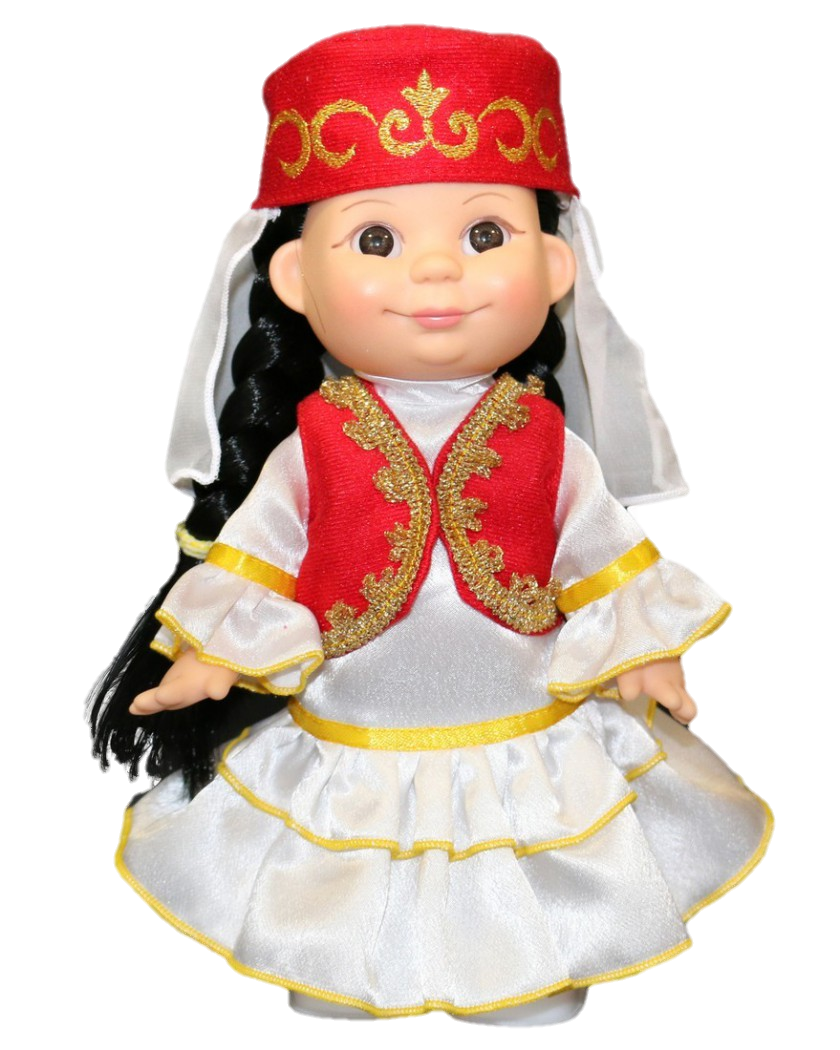 ТАТАРСКИЙ НАЦИОНАЛЬНЫЙ УЗОР
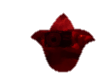 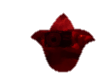 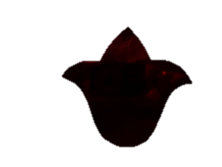 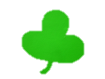 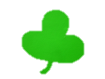 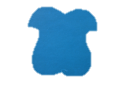 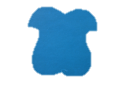 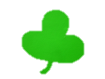 ПОДГОТОВИЛА ВОСПИТАТЕЛЬ: 
ПАГУБИНА З.Р.
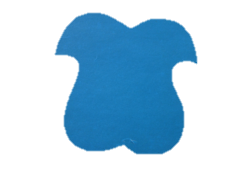 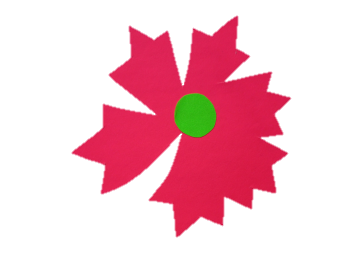 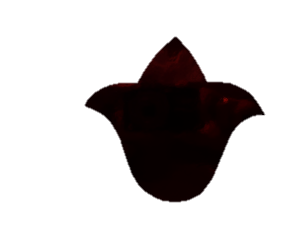 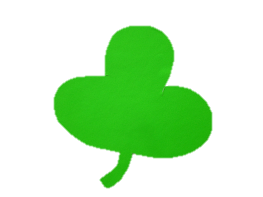 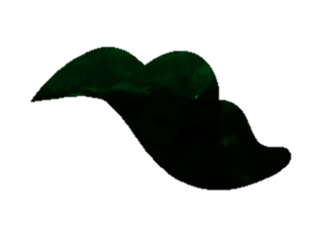 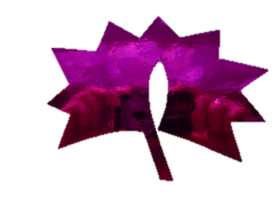 Дорогой друг!
Познакомься с элементами татарского орнамента.
Укрась одежду кукол татарскими узорами: если выбрал правильный узор, то он  появится на одежде куклы, а не правильный будет качаться на месте.
Желаем успехов!
Тюльпан
Лалә
Колокольчик
Кынгырау
Трилистник
Өч яфрак
Пион
Чалмабаш
Лист
Яфрак
Гвоздика
Канәфер чәчәге
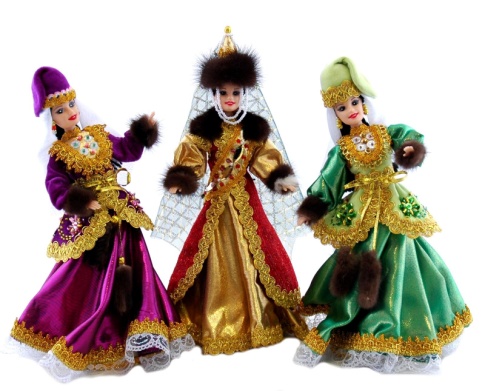 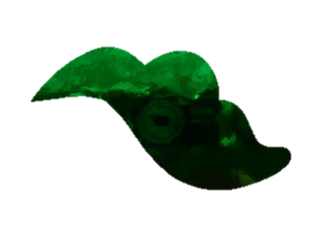 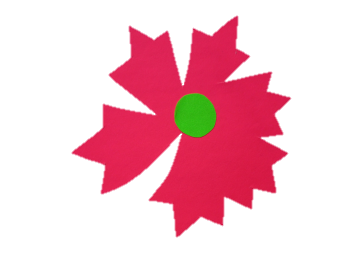 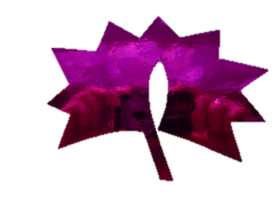 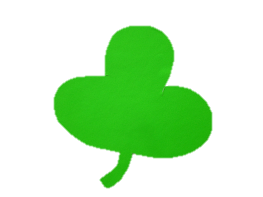 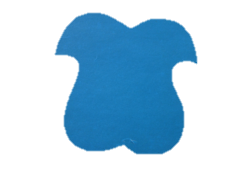 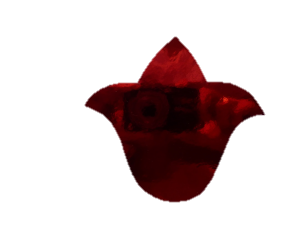 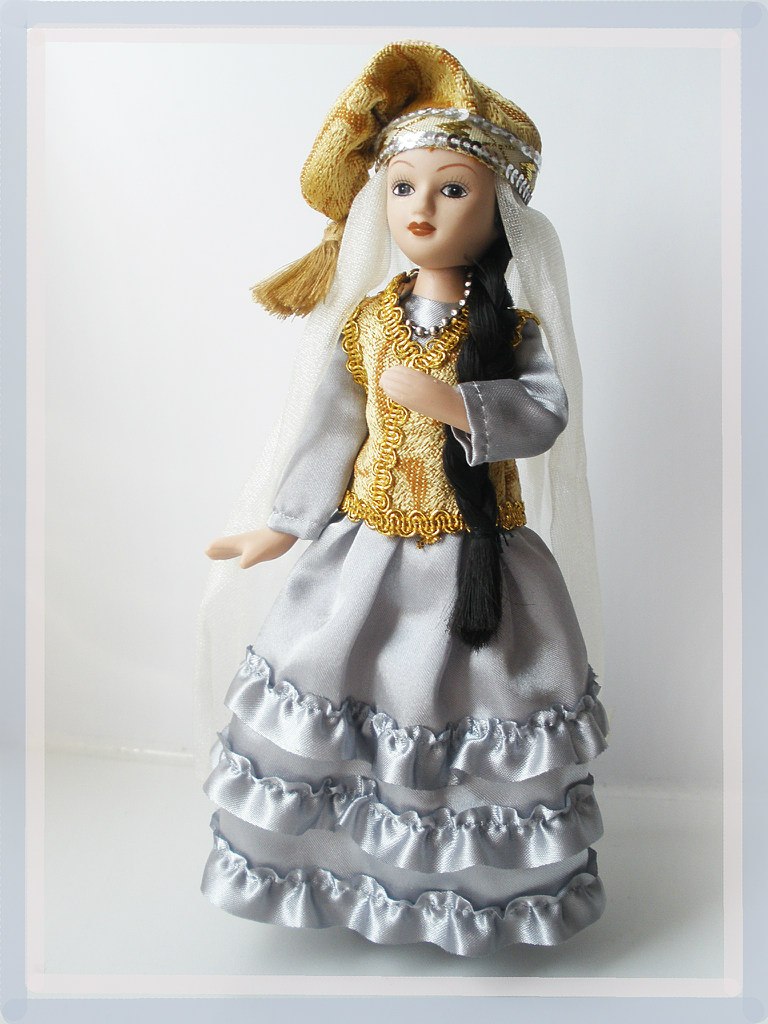 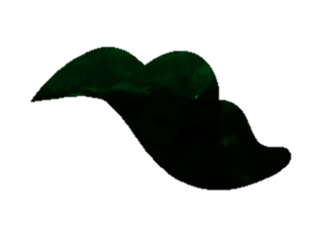 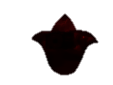 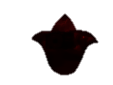 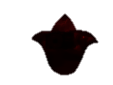 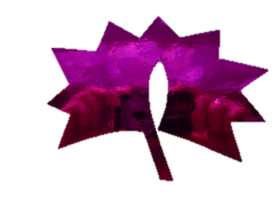 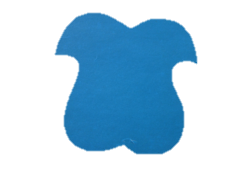 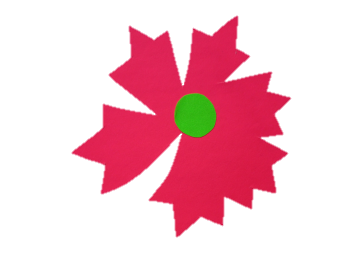 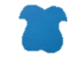 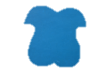 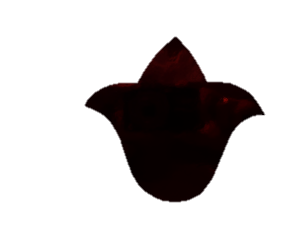 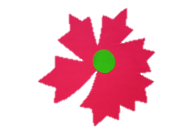 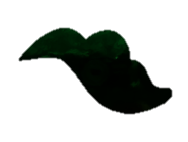 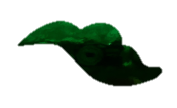 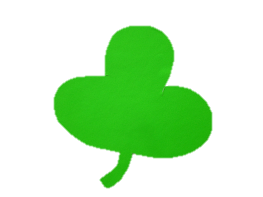 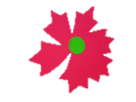 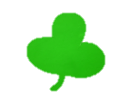 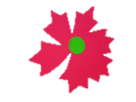 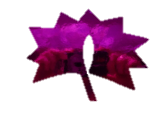 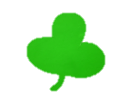 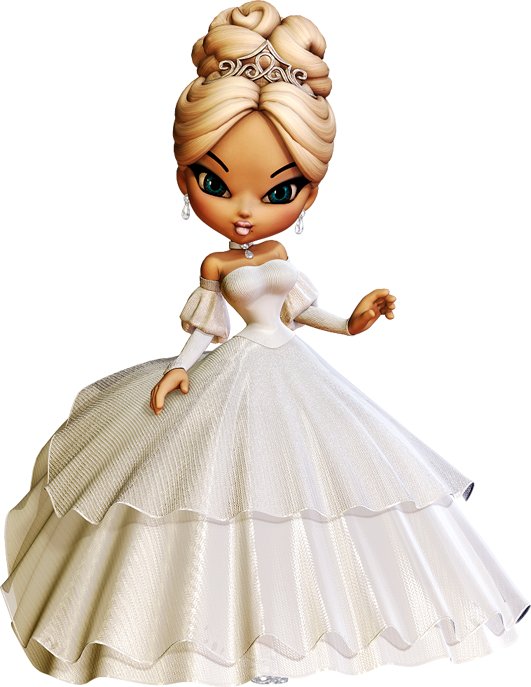 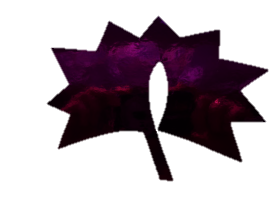 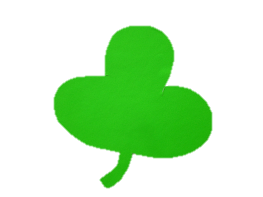 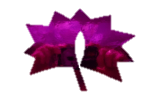 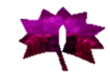 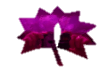 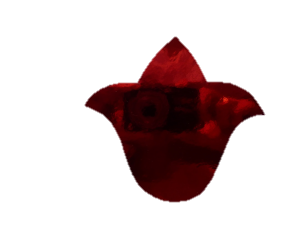 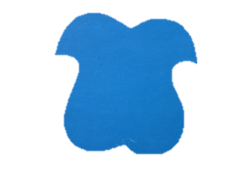 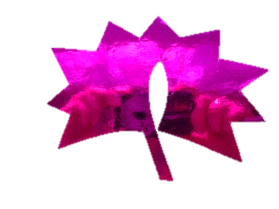 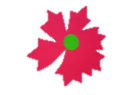 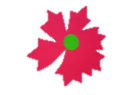 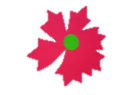 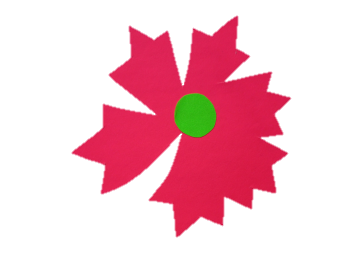 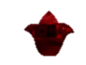 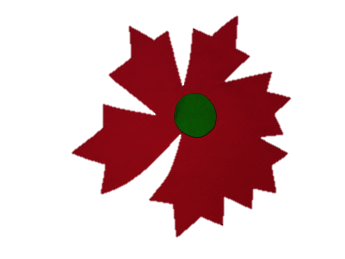 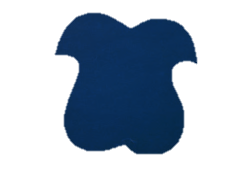 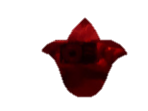 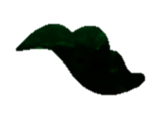 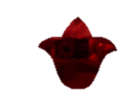 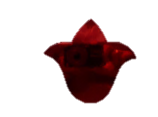 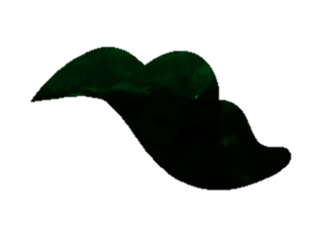 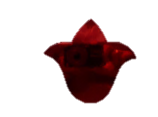 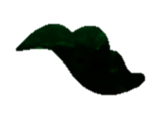 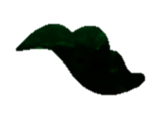 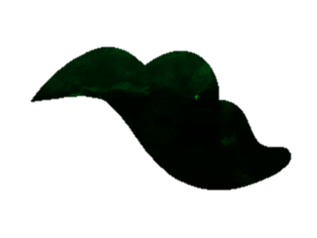 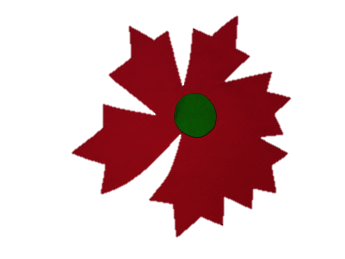 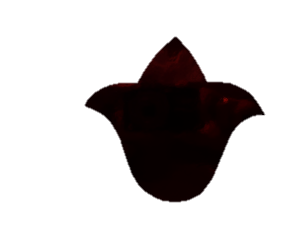 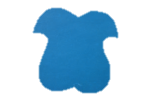 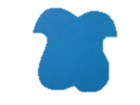 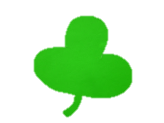 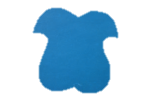 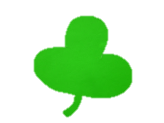 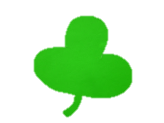 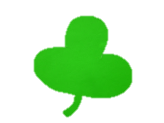 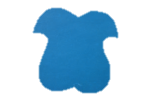 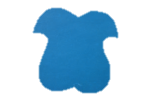 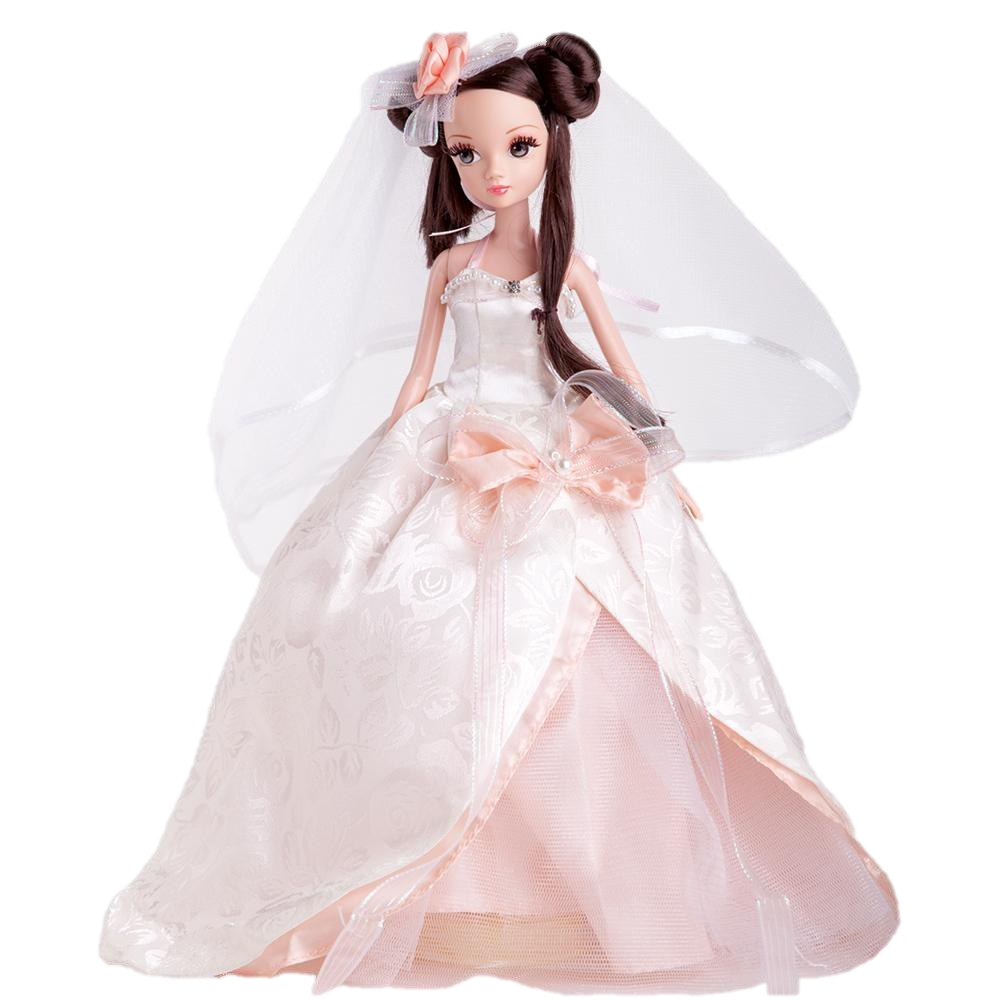 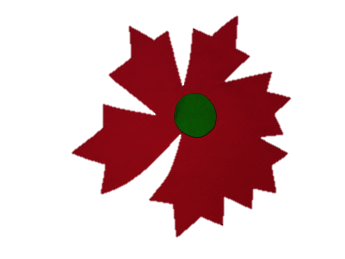 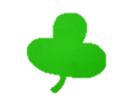 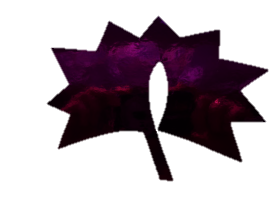 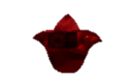 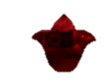 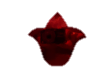 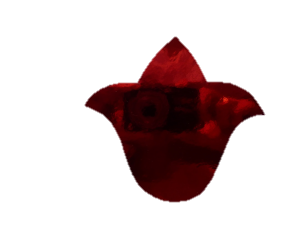 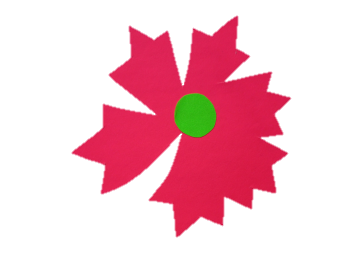 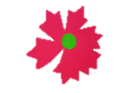 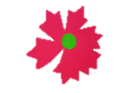 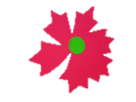 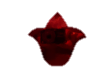 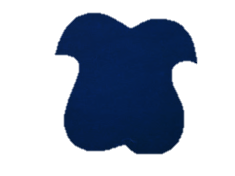 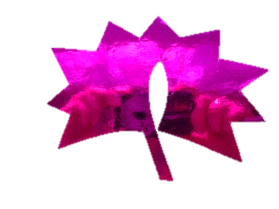 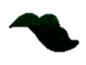 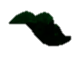 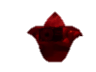 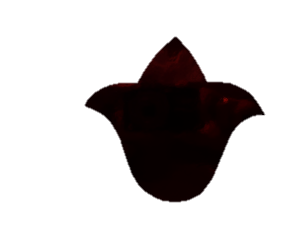 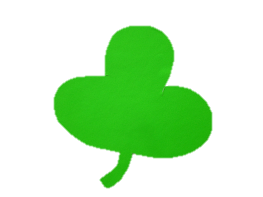 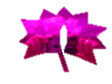 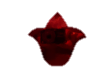 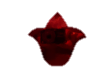 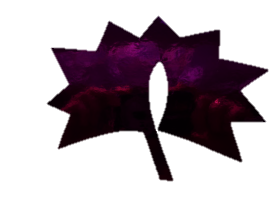 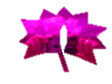 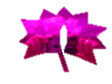 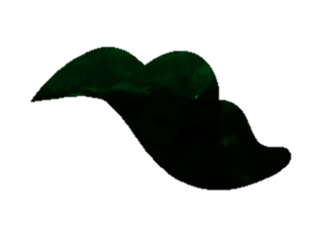 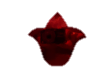 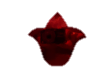 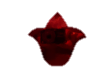 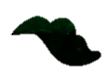 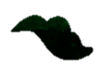 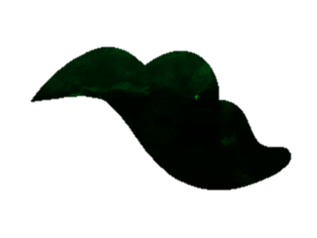 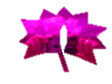 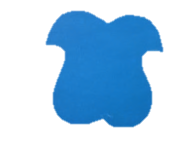 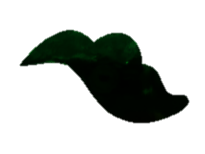 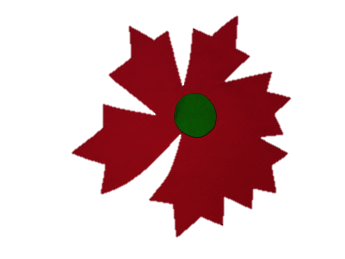 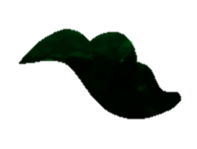 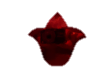 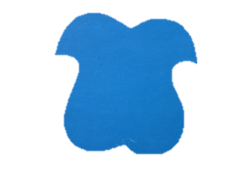 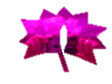 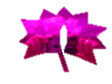 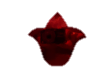 Молодец!